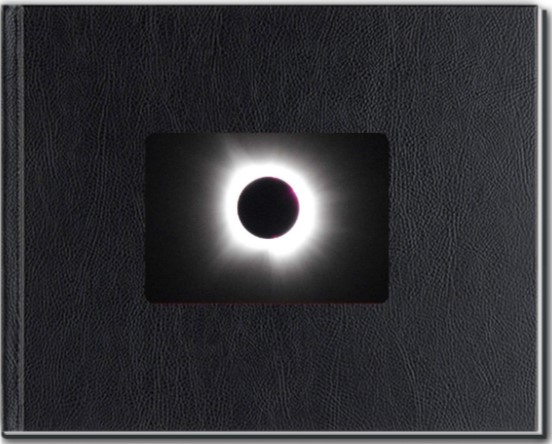 Great American Eclipse Memories
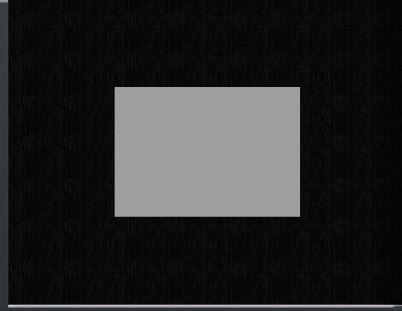 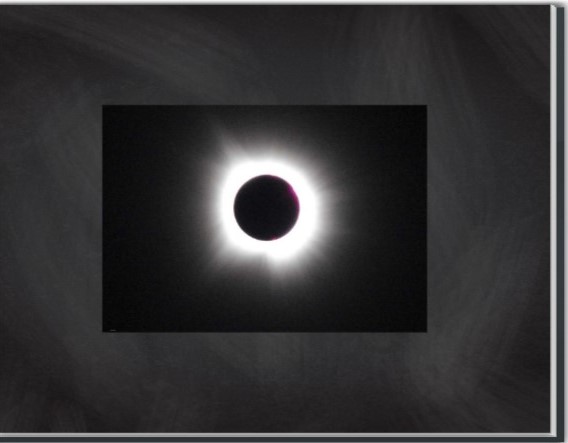 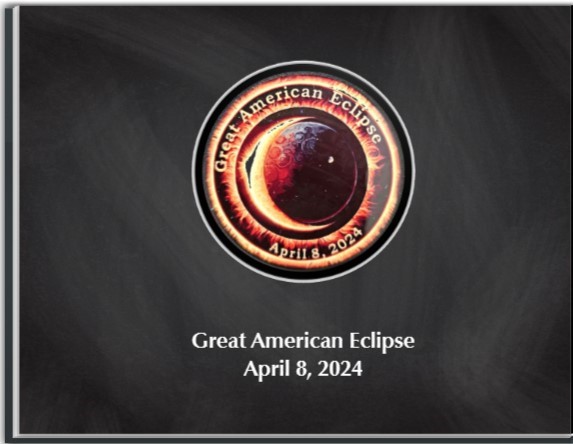 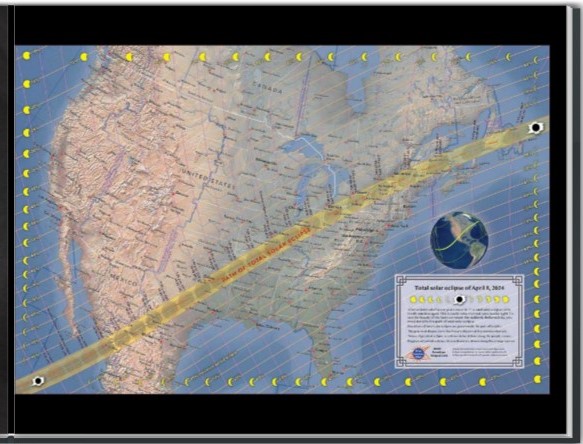 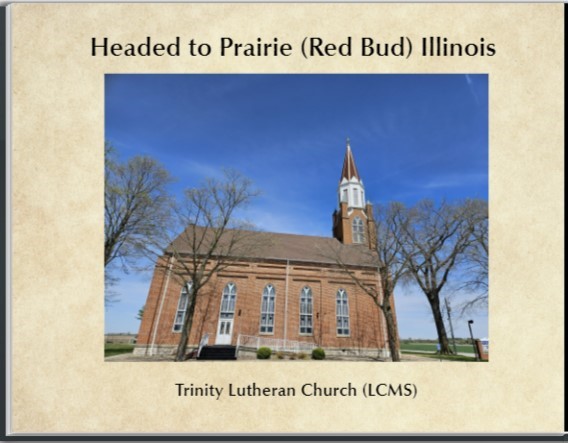 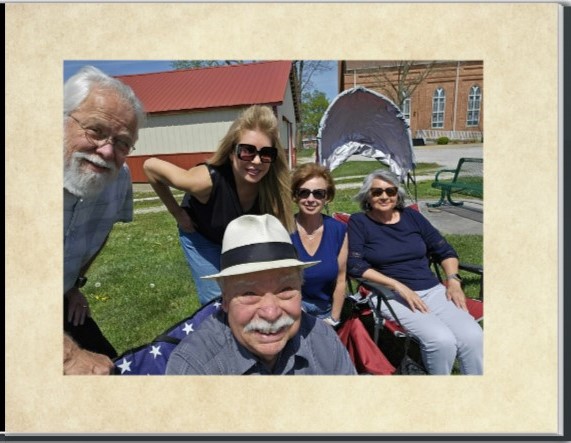 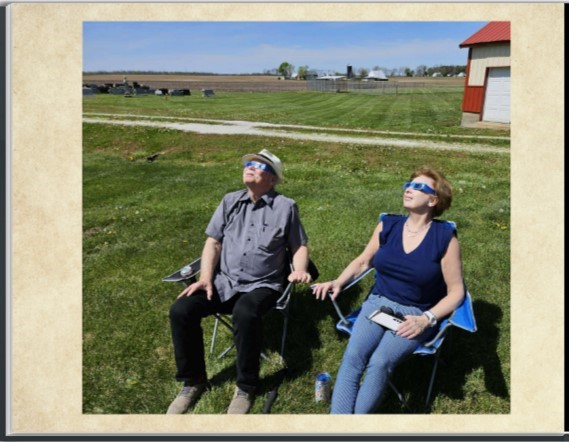 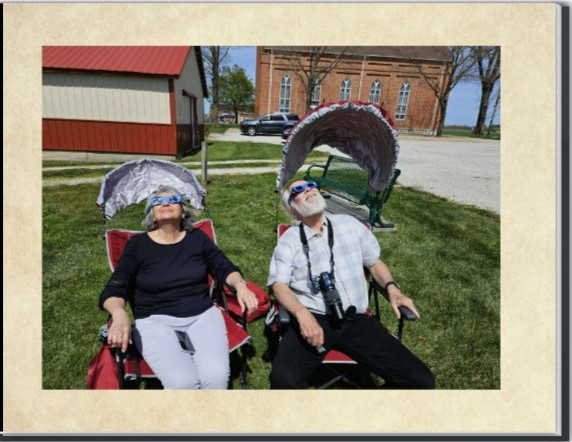 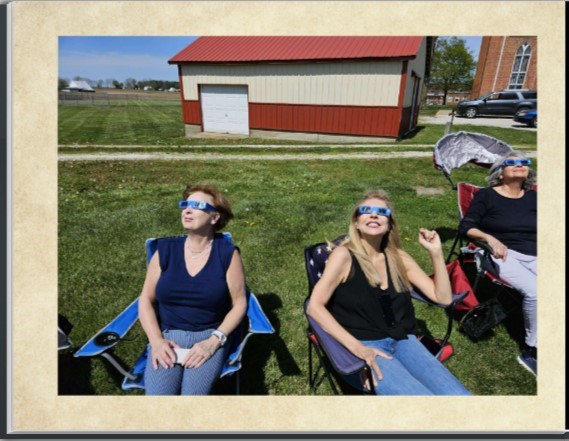 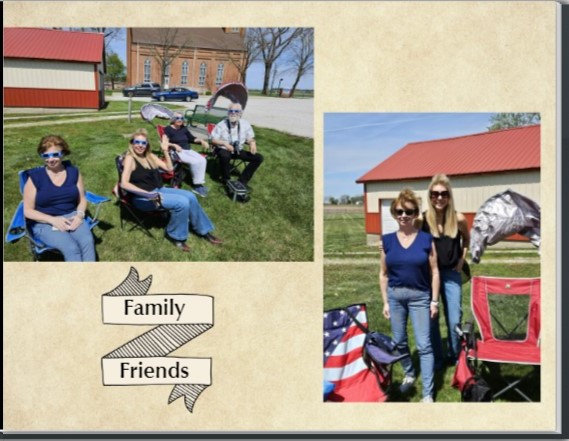 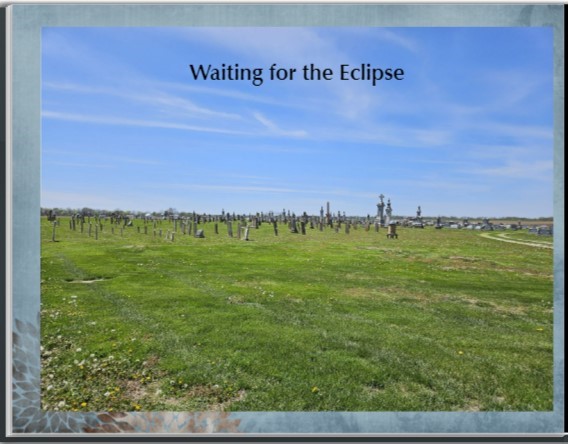 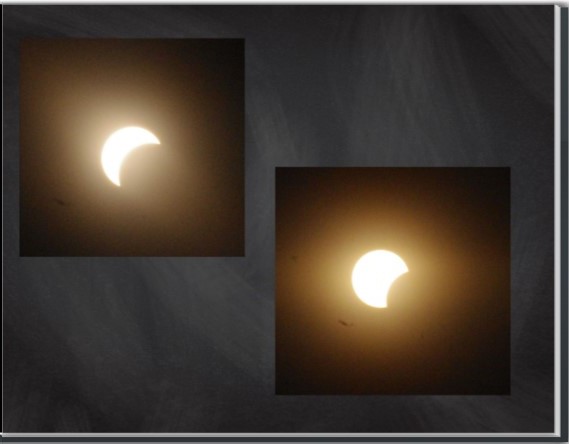 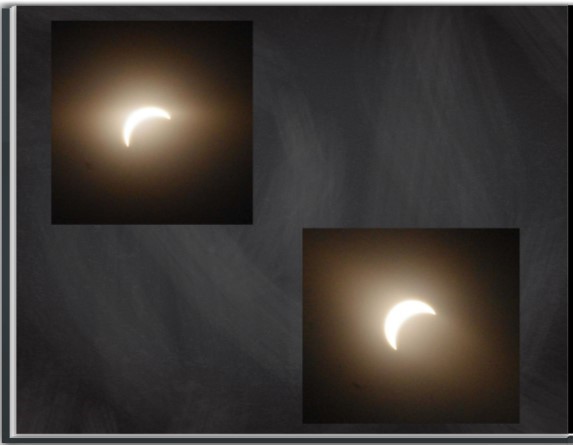 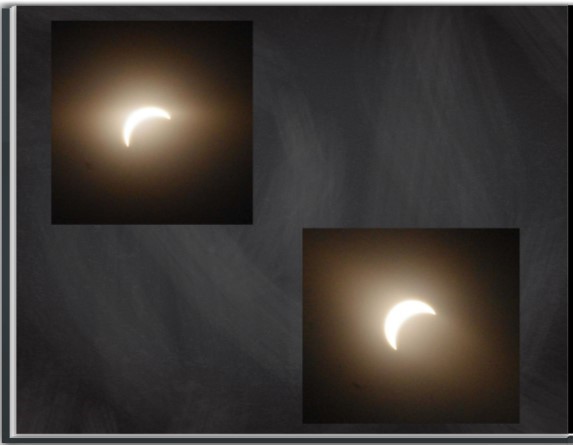 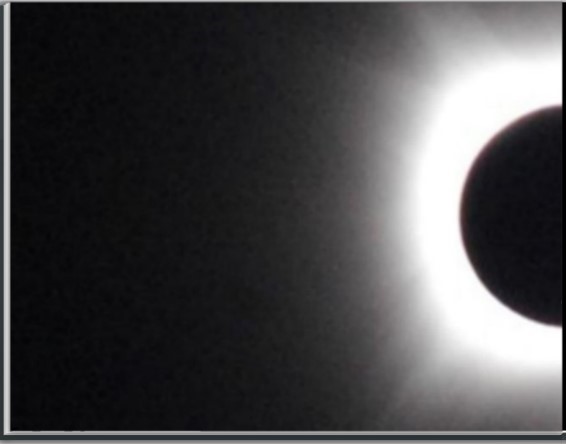 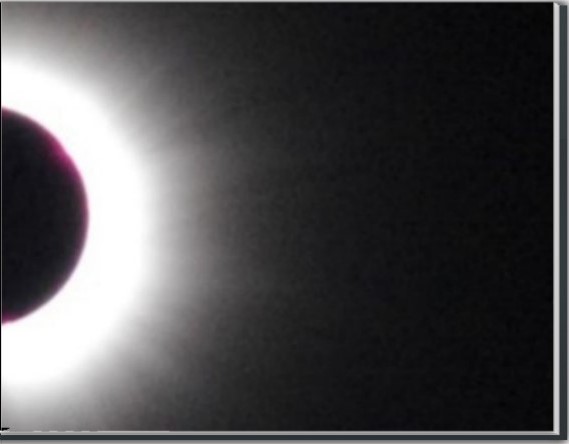 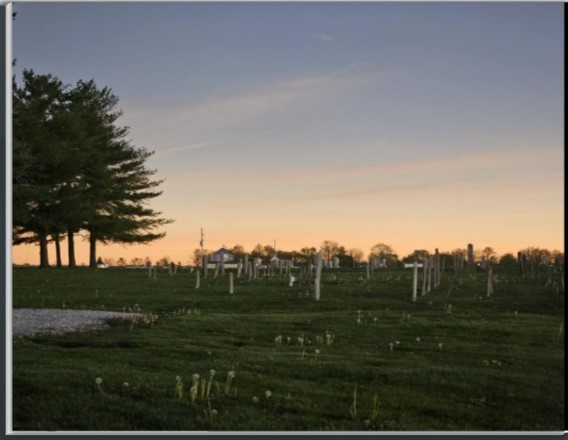 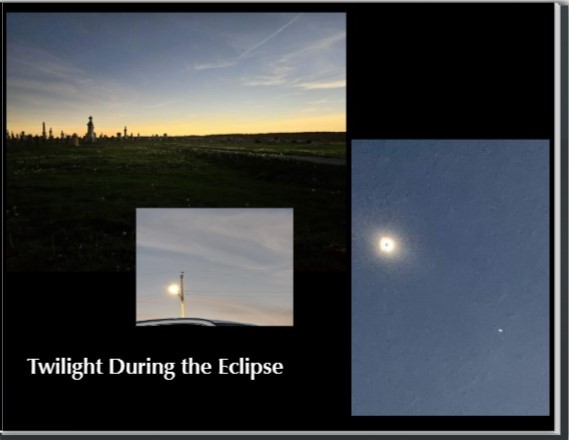 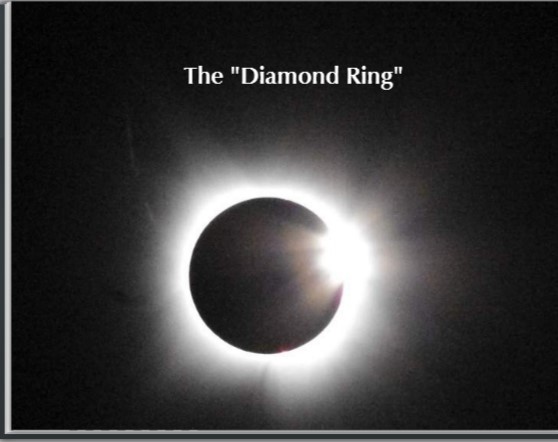 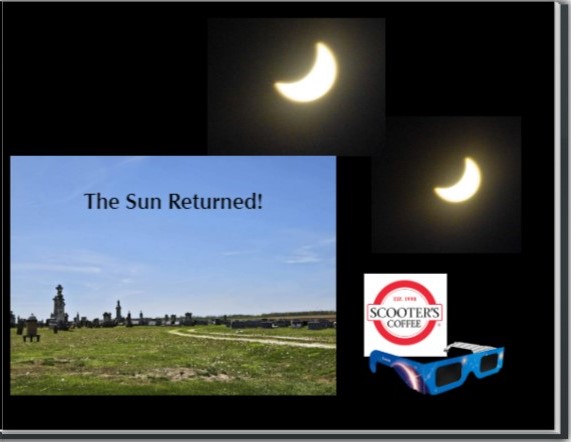 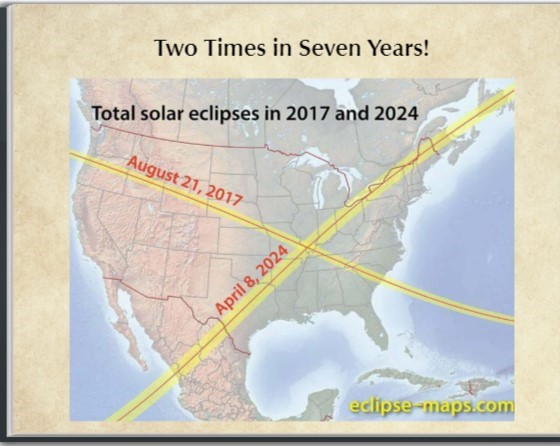 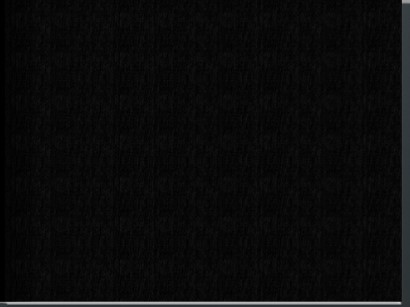 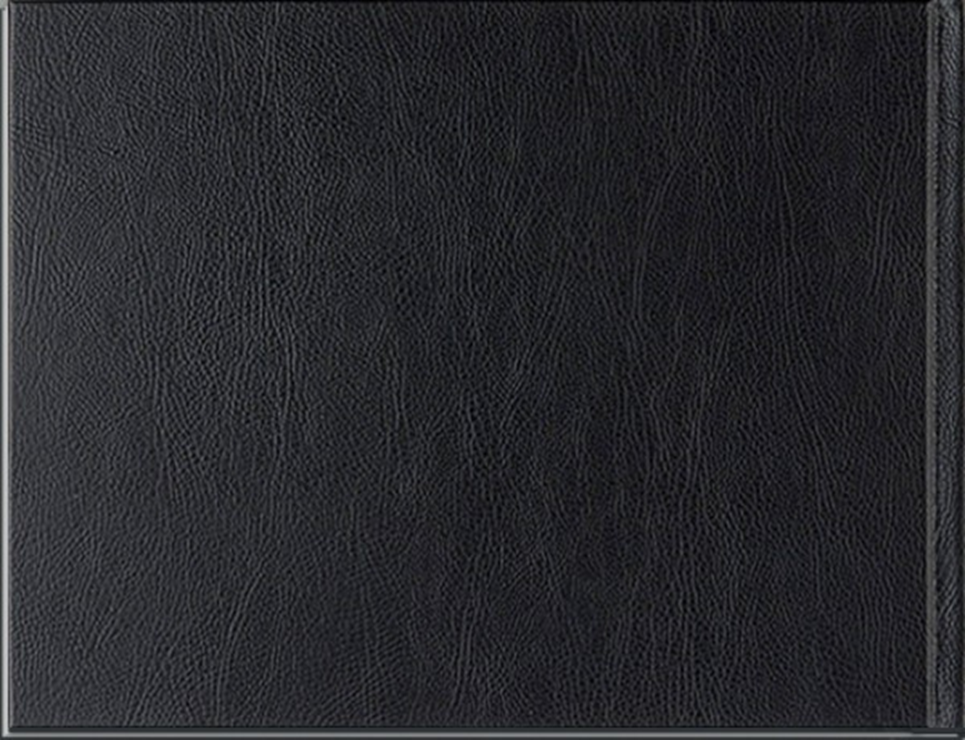